01
বিসমিল্লাহির রাহমানির রাহীম
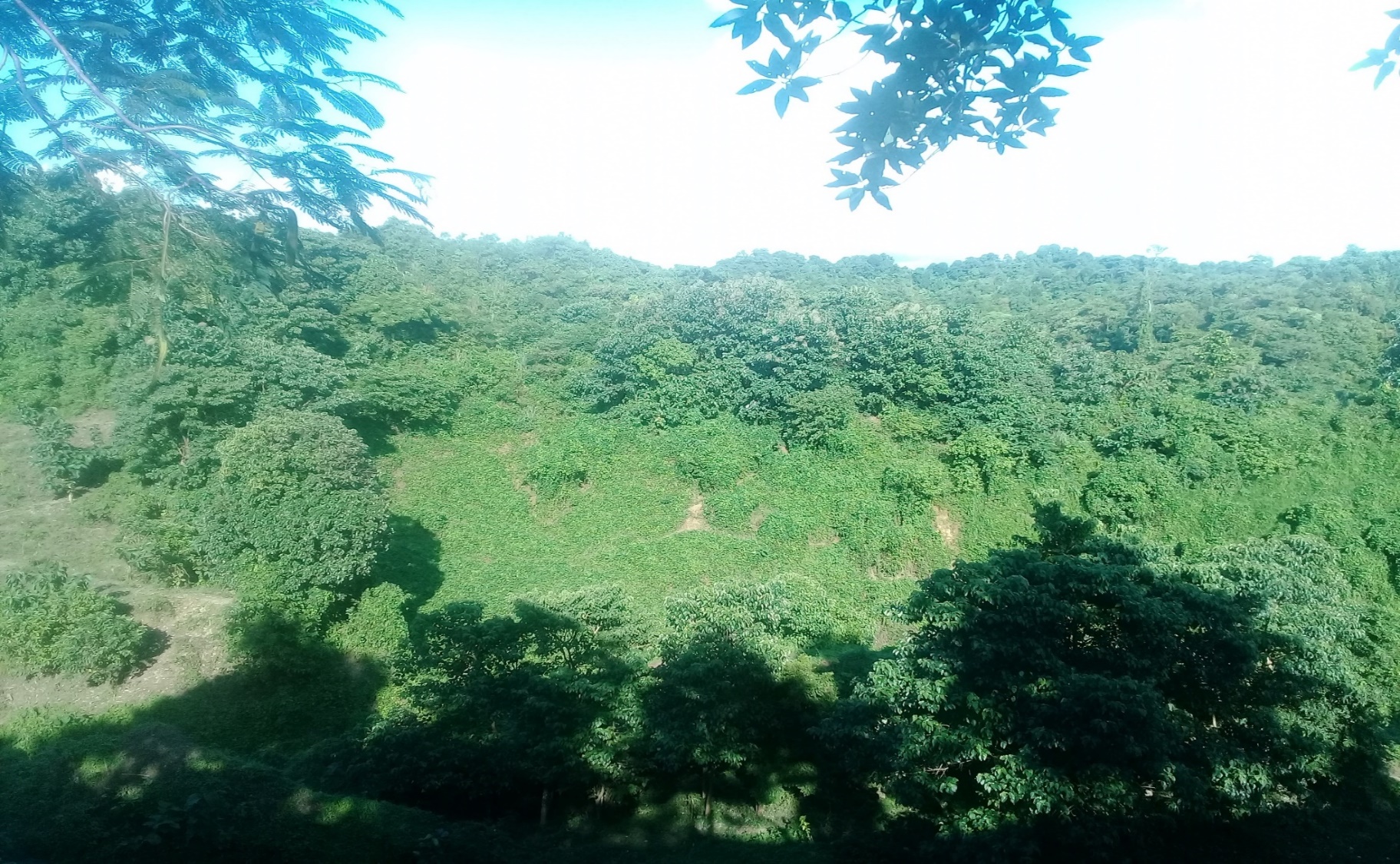 স্বাগতম
Thursday, October 1, 2020
02
শিক্ষক পরিচিতি
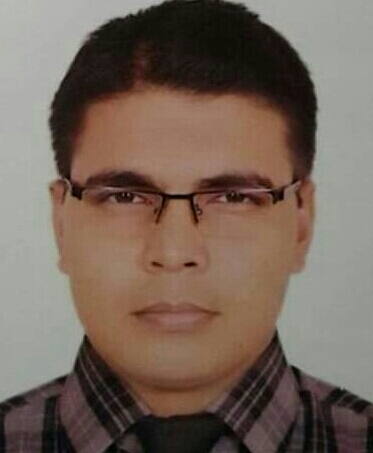 মোঃ সেলিম মিয়া
প্রভাষক, হিসাববিজ্ঞানবাদশাহ্ ফয়সল ইনস্টিটিউট (স্কুল এন্ড কলেজ)রিং রোড,শ্যামলী, মোহাম্মদপুর, ঢাকা - 1207 মোবাইলঃ ০১৭14393782
E-mail: alisalimmia৮৬@gmail.com
Thursday, October 1, 2020
03
পাঠ পরিচিতি
শ্রেণি: একাদশহিসাববিজ্ঞান প্রথম পত্রঅধ্যায়: প্রথম
Thursday, October 1, 2020
পাঠ শিরোনাম : হিসাববিজ্ঞানের পরিচিতি
সময়ঃ ৪5 মিনিট
04
শিখনফল
এ অধ্যায় শেষে আমরা যা শিখব….
হিসাববিজ্ঞানের ধারণা ………..
হিসাববিজ্ঞানের উদ্দেশ্য  সম্পর্কে …..
হিসাববিজ্ঞানের উৎপত্তি ও ক্রমবিকাশ সম্পর্কে  ……….
Thursday, October 1, 2020
মূল্যবোধ ও জবাবদিহি প্রক্রিয়ায় হিসাববিজ্ঞানের ভূমিকা…..
হিসাব তথ্যের ব্যবহারকারী সর্ম্পকে ……….
হিসাববিজ্ঞানের সাথে অন্যান্য বিষয়ের সম্পর্ক…...
05
হিসাববিজ্ঞান
আর্থিক বৈশিষ্ট্য সম্পন্ন লেনদেন ও ঘটনাসমূহকে তাৎপর্যপূর্ণভাবে এবং অর্থের অর্থের পরিমাণে লিপিবদ্ধকরণ, শ্রেণিবিন্যাসকরণ, সংক্ষিপ্তকরণ ও উহার ফলাফল বিশ্লেষণ করার কৌশলকে হিসাববিজ্ঞান বলে।
Thursday, October 1, 2020
06
Thursday, October 1, 2020
07
Thursday, October 1, 2020
08
Thursday, October 1, 2020
09
Thursday, October 1, 2020
10
Thursday, October 1, 2020
11
প্রাক-বিশ্লেষণ কাল(1494 – 1800)
মানবসভ্যতার মধ্যযুগ মূলত এ সময়কালের আওতাভুক্ত।
হিসাববিজ্ঞান বিবর্তন ধারার স্বর্ণ যুগ হিসাবে আখ্যায়িত হয়।
Thursday, October 1, 2020
হিসাব রাখার নির্ভরযোগ্য পদ্ধতির প্রয়োজন অনুভূত হয়।
হিসাববিজ্ঞানের বৈজ্ঞানিক পরিবর্তন হয়।
বিশ্বব্যাপী দু,তরফা দাখিলা পদ্ধতির হিসাবরক্ষণের প্রচলন শুরু হয়।
12
বিশ্লেষণ কাল
(1801 – 1950)
হিসাব ব্যবস্থায় নতুন নতুন সমস্যা ও জটিলতা দেখা দেয়।
হিসাববিজ্ঞানের কলাকৌশল, রীতিনীতি উন্নয়ন ঘটে।
Thursday, October 1, 2020
নিরীক্ষা, কর, উৎপাদন, ব্যবস্থাপনা হিসাববিজ্ঞানের গোড়াপত্তণ ঘটে।
পেশাজীবী হিসাববিদদের সর্বপ্রথম স্বীকৃতি দেয়।
13
আধুনিক কাল(1951 -
হিসাববিজ্ঞানের আওতা ও কার্যকলাপ ব্যাপক সম্প্রসারিত হয়।
কলকজ্বা ও যন্ত্রপাতির আবিস্কার হয় ফলে ব্যবহার ও দায়িত্ব ব্যাপক বেড়ে যায়।
হিসাববিজ্ঞানের বিভিন্ন শাখা – প্রশাখার বিস্তার ঘটে।
Thursday, October 1, 2020
বাংলাদেশ International Accounting Standard Committee (IASC) সদস্য হয়।
আধুনিক কম্পিউটার যন্ত্র আবিস্কার হয়।
14
মূল্যবোধ সৃষ্টিতে হিসাববিজ্ঞান
Thursday, October 1, 2020
15
Thursday, October 1, 2020
16
Thursday, October 1, 2020
17
হিসাববিজ্ঞানের সাথে অন্যান্য বিষয়ের সম্পর্ক
Thursday, October 1, 2020
18
মুল্যায়ন
হিসাববিজ্ঞান কাকে বলে?
হিসাববিজ্ঞানের উদ্দেশ্যকে কয় ভাগে ভাগ করা যায়?
হিসাববিজ্ঞানের ক্রমবিকাশ কালকে কয় ভাগে ভাগ করা হয়েছে ?
Thursday, October 1, 2020
বাংলাদেশ কোন যুগে IASC  এর সদস্য লাভ করে?
হিসাব তথ্যের অভ্যান্তরীণ ২ টি ব্যবহারকারীর নাম বল।
19
বাড়ির কাজ
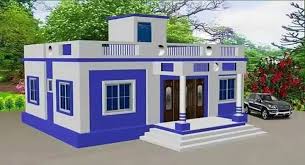 হিসাববিজ্ঞানের সাথে অন্যান্য বিষয়ের সম্পর্ক বিস্তারিত লিখে আনবে।
Thursday, October 1, 2020
20
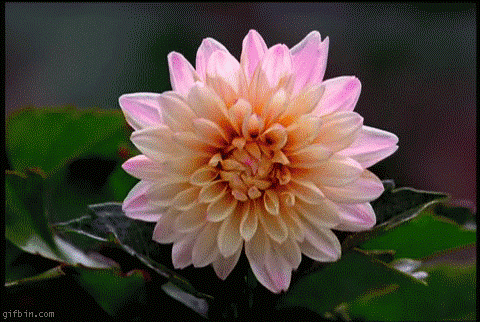 সবাইকে ধন্যবাদআল্লাহ হাফেজ
Thursday, October 1, 2020